Who Cannot Sue Who Cannot be sued
[Speaker Notes: Before you begin: 
If students are new to Access, it’s a good idea to have them complete the online training presentation titled, “Datasheets I: Create a table by entering data,” which will familiarize them with datasheets. 
The Quick Reference Card that’s linked to at the end of this course also has pointers to more information about using datasheets and Datasheet view.
[Note to trainer: For detailed help in customizing this template, see the very last slide. Also, look for additional lesson text in the notes pane of some slides.]]
Who Cannot Sue
An Alien Enemy : Except after taking permission from Central Government of Pakistan under Section 83 CPC.
Bankrupts : (unable to pay off financial liabilities) can file suit for personal torts and not against property
Corporation : ( a registered business entity ) (Artificial juristic person ) cannot file suit for personal torts i.e. Assault, Battery. But for wrongs like defamation 
Infants/ Minor : ( toddlers /less than 18years ) through next friend/ Guardian.
Unborn Child : may file suit for pre natal injuries same as infant or minor
Continued…
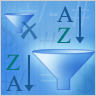 Unincorporated association : Not registered. Having no legal identity. Cannot file a suit as a corporation but individually.
Husband and Wife : Under old English Law, they were considered as one in the eye of law. Therefore, couldn’t file suit against one an other. Wife couldn’t file suit alone nor she could be sued alone. Presently, both can file suit against one an other. A married women is under no disability to file a suit or to be sued.
Convicts : judgment of penal servitude has been passed. Under previous English Law couldn’t file a suit. Presently, no legal disability.
[Speaker Notes: A quick recap on Datasheet view: In Access, your data resides in tables. Most of the time, you work with information in Datasheet view — a grid of rows and columns that displays your data, much like a Microsoft Excel worksheet.]
Who cannot be sued
Sovereign : Usually, Sovereign of every country is immune from any action in Court of Law including Torts. 

King : “ King can do no wrong” No action of Torts can be filed against king in UK. 

Foreign Sovereign : They cannot be tried into any Court of Law they themselves surrenders to the Courts. (International Law)

Ambassadors : Including their families, servants are immune from the jurisdiction of receiving state. However, they can be tried by sending states. (International Law)
Who cannot be sued
Public Officials : (acts done under the authority of State) Not liable personally for the torts committed by them in their Official Capacity. 
Infants/ Minor : can be sued through their Guardian/ Next friend only
Lunatics : Capacity to be sued depends upon nature of their mental illness. In case of disease of permanent nature, they cannot be sued. However, in other cases, through Guardian.
Drunkness
      The condition of individual is like that of lunatic but it is not an   excuse. If intoxicated against his own consent, cannot be sued otherwise he will be liable and can be sued.
THANK YOU